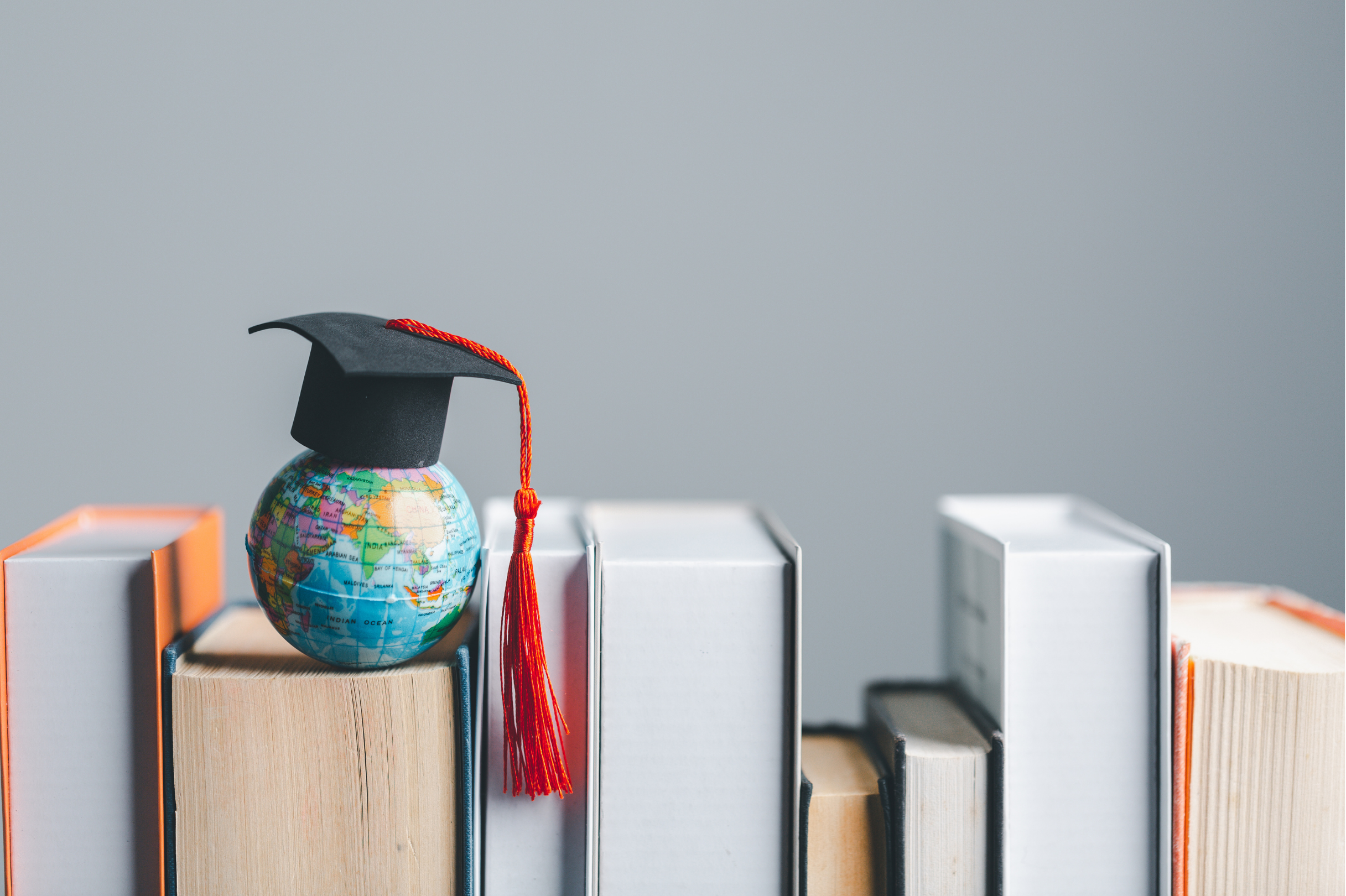 EĞİTİM
BİLİMLERİ
ENSTİTÜSÜ
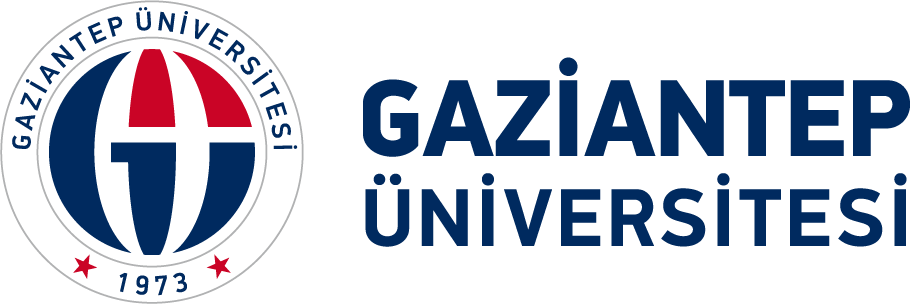 Tezin adını buraya yazınız.
Yüksek Lisans/Doktora Tezi
İsminizi bu kısma yazınız.
Danışman: Tez danışmanını bu kısma yazınız.
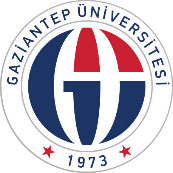 GAZİANTEP ÜNİVERSİTESİ
EĞİTİM BİLİMLERİ ENSTİTÜSÜ
ebe.gantep.edu.tr